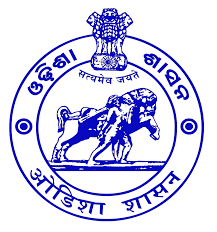 HEALTH, NUTRITION AND WELL BEING OF ADOLESCENTS IN TRIBAL RESIDENTIAL SCHOOLS OF ODISHA
A joint initiative of SCSTRTI,  APPI and UNFPA
Comparative Analysis of Prevalence of Anemia in Students Between 2018 & 2020
Talk, Test and  Treat – Team work
1. TEAM MEMBERS
Microplanning jointly done by HMs and WEOs of SSD department and District NHM Team
Anemia screening jointly conducted by RBSK team and ANMs (SSD) using Digital Haemoglobinometer
Hands on training along with supply of Digital Haemoglobinometer and test strips by UNFPA
Treatment related information collected by interviewing students/teachers
Planning, Coordination, Follow-up and Monitoring by LSE DPOs (UNFPA supported)

2. Sample 
All students from Class 5th to 12th from five intervention districts
Number of students screened: 2018 – 77,507 , 2020 – 72,938
Of which 39,423 - Students retested in 2020 

3. Approach
Quantitative Approach. Data collected through a questionnaire prepared at the beginning of the assessment.
General Information from the 2018 and 2020 Screening
The caste and gender distribution of students remain almost unchanged with more girls than boys and predominantly tribal population
District wise  Anaemia prevalence- 2020
N= 72938 (2020)
Prevalence of Anaemia across Caste- 2020
Key Findings: 
No variation of anaemia across caste
Prevalence of Anaemia across Grade - 2020
Key Findings: 
The prevalence of anaemia is more among upper primary standard students as compared to high school and above standard students
Gender gap of anaemia- 2020
Key Findings 
Prevalence of anaemia  among girl students is significantly more than boy
District-wise gender gap of anaemia-2020
Key Findings: Prevalence of anaemia among Girl students have more as compare to Boy students across all the districts
Summary of Findings – 2018 and 2020 (Overall)
Key Findings:
Almost109% (25 points) increase (17,067) registered in number of students with no anaemia (i.e. More than 2 times increase children with no anaemia)
Very minimal changes in Mild anaemia (6.59%)
Almost 48% (24 points) decline in moderate anaemia (19,737) 
Severe anaemia  has reduced by 69% (2 points) (1,855)
In 2018 – 77,507 students were screened for anaemia (Total Students – 86,036)
In 2020 – 72,938 students were screened for anaemia (Total Students – 77,329)
39,423 students were retested and whose data was available from 2018 as well as 2020 survey
Summary of Findings – 2018 and 2020 (Gender Wise Distribution)
N= 72,938 (2020)
N= 77,507 (2018)
District wise Prevalence of anaemia (Y/N) across the year -2018 & 2020
Key Findings 
Overall reduction : From 79.33% to 52.56%=26.77% of Point change
Rank of districts in terms of anaemia reduction
Gajapati-32.86%  of point 
Kandhamal-32.73% of Point
Koraput-29.13% of point
Rayagada-23.41% of Point
Keonjher-15.43% of Point
District wise comparison on reduction of  anaemia across the year -2018 & 2020
Key Findings 
Gajapati district has the highest (38.42%) reduction of anaemia followed by Kandhamal and Koraput from 2018 to 2020
Classification of schools based on prevalence of anaemia (Y/N) – district-wise and year-wise comparison
Key Findings:
Overall in 2018 (>75%: =276, 50-75%-=107,<50%=12) and in 2020(>75%: =94, 50-75%-=156,<50%=145) 
Rayagada, Koraput and Gajapati “changed”  the status of maximum proportion of  schools with >75% anaemia to less severe categories, although other districts also did substantially well
[Speaker Notes: This is comparison of year-wise prevalence and Schools categorized into three categories]
Classification of schools based of “changes” in prevalence of anaemia (Y/N) – district-wise comparison
Key Findings 
Deterioration or no improvement
Rayagada has least schools in this category followed by Gajapati
Kandhamal has highest number of  schools in this group
Remarkable improvement
Kandhamal also has most schools with remarkable improvement
Keonjhar has least
[Speaker Notes: This is comparison of changes of prevalence and Schools categorized into 4 categories]
Comparison of anaemia among students screened in both 2018 & 2020
Key Findings 
Gajapati followed by Koraput and Rayagada have good improvement in anaemia from 2018 to 2020
44%
58%
51%
47%
29%
28%
17%
53%
19%
14%
Anaemia among students screened for the first time in 2020
N= 31,447 (2020)
Key Observation
Overall prevalence of anaemia among students studying in tribal residential schools of five districts is 56.75% 
Prevalence of anaemia is highest in the district Rayagada (61%) followed by Keonjhar (60%) and Koraput (58%)
Severe anaemia among students varies from 1% to 2%
39%
53%
42%
33%
44%
27%
31%
40%
25%
30%
28%
29%
27%
25%
21%
2%
1%
1%
1%
1%
Comparison - All 5 districts (of 39,423 students retested)
Key Findings:
137.8% (11,407) increase in no. of students with no Anemia 
Boys – 108.1% (4,729) increase
Girls – 171.2% (6,680) increase
1.2% (119) increase in Mild Anemia
Boys – 10% (-361) decrease 
Girls – 7.9% (480) increase 
52.8% (10,662) decrease in Moderate Anemia
Boys – 61.2%(4,125) decrease
Girls – 48.6%(6,537) decrease 
69.2% (864) decrease in Severe Anemia
Boys – 78.9% (243) decrease 
Girls – 66% (621) decrease
Comparison – Gajapati (of 3,100 students retested)
Key Findings:
288.1% (1,230) increase in no. of students with no Anemia 
Boys – 218.8% (501) increase 
Girls – 368.2% (729) increase
 19.9% (133) overall increase in Mild Anemia
Boys – 8.5% (21) decrease 
Girls – 36.5% (154) increase 
67.8% (1,294) decrease in Moderate Anemia
Boys – 73.1% (457) decrease 
Girls – 65.2% (837) decrease
72.6% (69) decrease in Severe Anemic Students
Boys – 85.2% (23) decrease 
Girls – 67.6% (46) decrease
Comparison – Kandhamal (of 8,003 students retested)
Key Findings:
109.6% (2,439) Overall increase in no. of students with no Anemia 
Boys – 83.7% (760) increase 
Girls – 127.5% (1,679) increase 
15.9% (352) decrease in Mild Anemia
Boys – 19.4% (124) decrease
Girls – 14.5% (228) decrease
58.5% (1997) decrease in Moderate Anemia
Boys – 69.2% (625) decrease 
Girls –  54.6% (1,372) decrease
 57.32% (90) decrease in Severe Anemia
Boys – 45.83% (11) decrease 
Girls – 59.4% (79) decrease
Comparison – Rayagada (of 11,126 students retested)
Key Findings
304% (3,965) Overall increase in no. of students with no Anemia 
Boys – 117.4% (1,423) increase 
Girls – 309.4% (1,717) increase 
19.6% (476) decrease in Mild Anemia
Boys –  2% (21) increase 
Girls – 33.2% (455) increase
50.4% (3,264) decrease in Moderate Anemia
Boys – 57.3% (1,348) decrease 
Girls –  46.5% (1,916) decrease 
 77.2% (352) decrease in Severe Anemia
Boys – 82.8% (96) decrease 
Girls – 75.3% (256) decrease
Comparison – Keonjhar (of 8,487 students retested)
Key Findings: 
75% (1,728) Overall increase in no. of students with no Anemia 
Boys – 78.5% (883) increase 
Girls – 71.7% (845) increase 
 8.7% (218) decrease in Mild Anemia
Boys – 21.2% (190) decrease in Mild Anemic Students
Girls – 1.7% (28) decrease
40.5% (1,434) decrease in Moderate Anemia
Boys – 58.7% (671) decrease 
Girls – 31.8% (763) decrease 
53.5% (76) decrease in Severe Anemia
Boys – 81.5% (22) decrease 
Girls – 47% (54) decrease
Comparison – Koraput (of 8,707 studnets retested)
HB Category classification-2020
Key Findings: 
184.6% (2,870) Overall increase in no. of students with no Anemia 
Boys – 129.3% (1,162) increase 
Girls – 260.4% (1,708) increase
 4.2% (80) increase in Mild Anemic Students
Boys – 6.3% (47) decrease 
Girls – 11.1% (127) increase
55.1% (2,673) decrease in Moderate Anemic Students
Boys – 59.5% (1,024) decrease 
Girls – 52.7% (1,649) decrease
69.4% (277) decrease in Severe Anemic Students
Boys – 79.8% (91) decrease
Girls – 65.3% (186) decrease
Analysis of Treatment provided to Students identified as ‘Mild’ and ‘Moderate’ Anaemic in 2018
As per the program design: Students identified as ‘moderate’ or ’mild’ are given 90 days of daily IFA tab with an assumption that this will improve their anaemia status of students.
Analysis of treatment provided in 2020 to students identified as severe Anaemia in 2018
As per the findings, only 5.68% of the ‘severe’ anemic students had been referred to the nearest CHC/district hospital for treatment
Treatment provided to Students identified as Mild and Moderate Anaemia in 2018 – Reasons for Discontinuation ( top 3 reasons)
Analysis of treatment provided to Students identified with severe anaemia in 2018
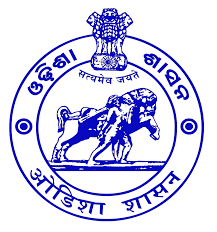 What worked ?
Circulars from NHM and ST & SC Development Department to districts
Joint micro-planning for schools visits and screening by district NHM and STSC dept team 
Attention of the District Collector 
District NHM teams initiative to mobilise IFA for treatment 
School administration/teachers/DPOs donating blood 
Follow up by Dist Project Officers of Life Skills Education
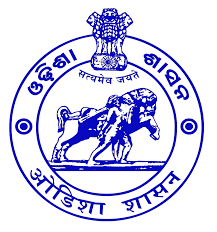 Challenges
At the District level - availability of IFA tablet for therapeutic doses (indenting and supply) 
Treatment of students with severe anaemia (referral, blood transfusion, follow up and retesting)
Supply of IFA tablets by CCRCs (Education Department) to ST SC development schools
Follow up of anaemic students by RBSK teams 
Further investigation of students who have not improved  eg: Sickle Cell Anaemia, recurrent malaria or other causes
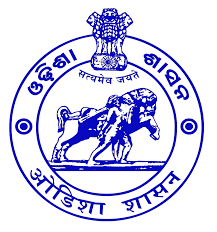 Thank You